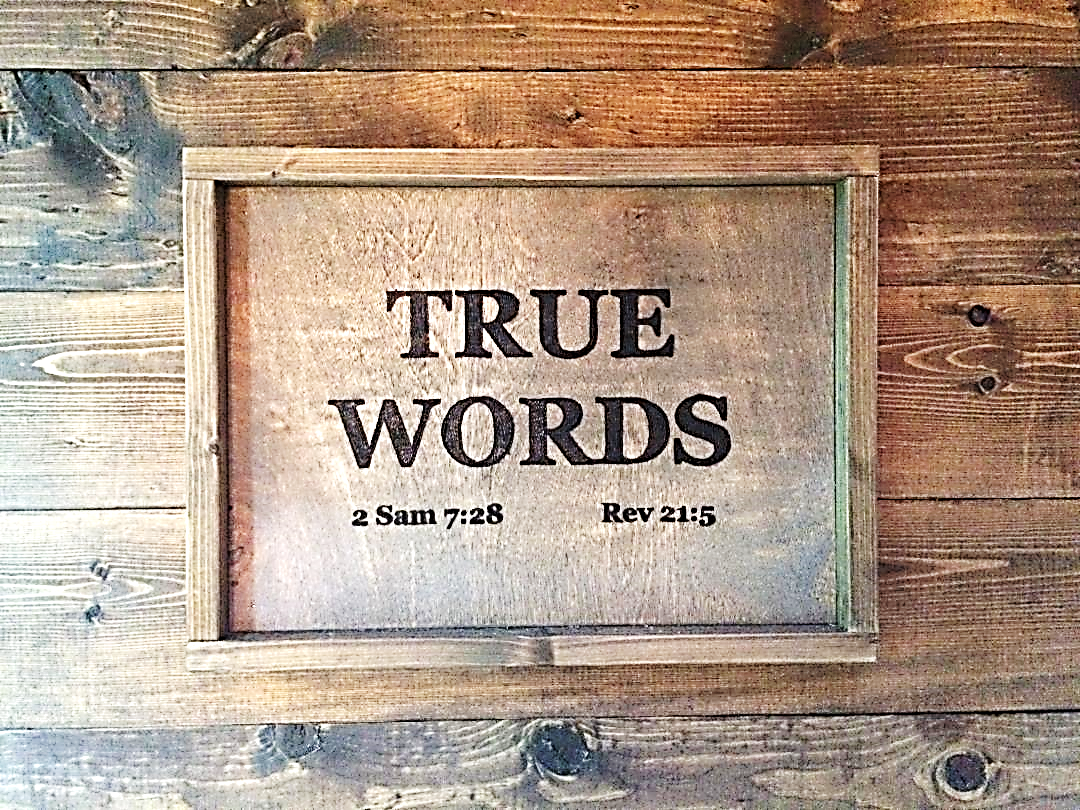 SERMON TITLE
Proverbs
Chapter 5
Proverbs 5:1-2   My son, attend unto my wisdom, and bow thine ear to my understanding:  2 That thou mayest regard discretion, and that thy lips may keep knowledge.
True Words Christian Church
Proverbs 19:11   The discretion of a man deferreth his anger; and it is his glory to pass over a transgression.
True Words Christian Church
James 1:19-20   Wherefore, my beloved brethren, let every man be swift to hear, slow to speak, slow to wrath:  20 For the wrath of man worketh not the righteousness of God.
True Words Christian Church
Proverbs 22:17   Bow down thine ear, and hear the words of the wise, and apply thine heart unto my knowledge.
True Words Christian Church
Proverbs 5:3-4   For the lips of a strange woman drop as an honeycomb, and her mouth is smoother than oil:  4 But her end is bitter as wormwood, sharp as a twoedged sword.
True Words Christian Church
Proverbs 7:21   With her much fair speech she caused him to yield, with the flattering of her lips she forced him.
True Words Christian Church
Psalm 55:21   The words of his mouth were smoother than butter, but war was in his heart: his words were softer than oil, yet were they drawn swords.
True Words Christian Church
Proverbs 5:5   Her feet go down to death; her steps take hold on hell.
True Words Christian Church
Proverbs 2:18-19   For her house inclineth unto death, and her paths unto the dead.  19 None that go unto her return again, neither take they hold of the paths of life.
True Words Christian Church
Proverbs 7:24-27   Hearken unto me now therefore, O ye children, and attend to the words of my mouth.  25 Let not thine heart decline to her ways, go not astray in her paths.  26 For she hath cast down many wounded: yea, many strong men have been slain by her.  27 Her house is the way to hell, going down to the chambers of death.
True Words Christian Church
Proverbs 5:6   Lest thou shouldest ponder the path of life, her ways are moveable, that thou canst not know them.
True Words Christian Church
2 Thessalonians 2:8   And then shall that Wicked be revealed, whom the Lord shall consume with the spirit of his mouth, and shall destroy with the brightness of his coming:
True Words Christian Church
2 Thessalonians 2:9-10   Even him, whose coming is after the working of Satan with all power and signs and lying wonders,  10 And with all deceivableness of unrighteousness in them that perish; because they received not the love of the truth, that they might be saved.
True Words Christian Church
Mark 16:16   He that believeth and is baptized shall be saved; but he that believeth not shall be damned.
True Words Christian Church
John 5:24   Verily, verily, I say unto you, He that heareth my word, and believeth on him that sent me, hath everlasting life, and shall not come into condemnation; but is passed from death unto life.
True Words Christian Church
Proverbs 5:7   Hear me now therefore, O ye children, and depart not from the words of my mouth.
True Words Christian Church
Revelation 17:1-2   And there came one of the seven angels which had the seven vials, and talked with me, saying unto me, Come hither; I will shew unto thee the judgment of the great whore that sitteth upon many waters:  2 With whom the kings of the earth have committed fornication, and the inhabitants of the earth have been made drunk with the wine of her fornication.
True Words Christian Church
Revelation 17:3-4   So he carried me away in the spirit into the wilderness: and I saw a woman sit upon a scarlet coloured beast, full of names of blasphemy, having seven heads and ten horns.  4 And the woman was arrayed in purple and scarlet colour, and decked with gold and precious stones and pearls, having a golden cup in her hand full of abominations and filthiness of her fornication:
True Words Christian Church
Revelation 17:5   And upon her forehead was a name written, MYSTERY, BABYLON THE GREAT, THE MOTHER OF HARLOTS AND ABOMINATIONS OF THE EARTH.
True Words Christian Church
Proverbs 5:8   Remove thy way far from her, and come not nigh the door of her house:
True Words Christian Church
Proverbs 5:10   Lest strangers be filled with thy wealth; and thy labours be in the house of a stranger;
True Words Christian Church
Proverbs 5:11-12   And thou mourn at the last, when thy flesh and thy body are consumed,  12 And say, How have I hated instruction, and my heart despised reproof;
True Words Christian Church
Proverbs 5:13   And have not obeyed the voice of my teachers, nor inclined mine ear to them that instructed me!
True Words Christian Church
Hebrews 13:7   Remember them which have the rule over you, who have spoken unto you the word of God: whose faith follow, considering the end of their conversation.
True Words Christian Church
Romans 10:17   So then faith cometh by hearing, and hearing by the word of God.
True Words Christian Church
Proverbs 5:14   I was almost in all evil in the midst of the congregation and assembly.
True Words Christian Church
Hosea 4:11-12   Whoredom and wine and new wine take away the heart.  12 My people ask counsel at their stocks, and their staff declareth unto them: for the spirit of whoredoms hath caused them to err, and they have gone a whoring from under their God.
True Words Christian Church
Hosea 4:13   They sacrifice upon the tops of the mountains, and burn incense upon the hills, under oaks and poplars and elms, because the shadow thereof is good: therefore your daughters shall commit whoredom, and your spouses shall commit adultery.
True Words Christian Church
Hosea 4:14   I will not punish your daughters when they commit whoredom, nor your spouses when they commit adultery: for themselves are separated with whores, and they sacrifice with harlots: therefore the people that doth not understand shall fall.
True Words Christian Church
Proverbs 5:15-18   Drink waters out of thine own cistern, and running waters out of thine own well.  16 Let thy fountains be dispersed abroad, and rivers of waters in the streets.  17 Let them be only thine own, and not strangers' with thee.  18 Let thy fountain be blessed: and rejoice with the wife of thy youth.
True Words Christian Church
Ecclesiastes 9:9   Live joyfully with the wife whom thou lovest all the days of the life of thy vanity, which he hath given thee under the sun, all the days of thy vanity: for that is thy portion in this life, and in thy labour which thou takest under the sun.
True Words Christian Church
Malachi 2:14-15   Yet ye say, Wherefore? Because the LORD hath been witness between thee and the wife of thy youth, against whom thou hast dealt treacherously: yet is she thy companion, and the wife of thy covenant.  15 And did not he make one? Yet had he the residue of the spirit. And wherefore one? That he might seek a godly seed. Therefore take heed to your spirit, and let none deal treacherously against the wife of his youth.
True Words Christian Church
Proverbs 5:19   Let her be as the loving hind and pleasant roe; let her breasts satisfy thee at all times; and be thou ravished always with her love.
True Words Christian Church
Song of Solomon 4:5-7   Thy two breasts are like two young roes that are twins, which feed among the lilies.  6 Until the day break, and the shadows flee away, I will get me to the mountain of myrrh, and to the hill of frankincense.  7 Thou art all fair, my love; there is no spot in thee.
True Words Christian Church
2 Corinthians 6:14-15   Be ye not unequally yoked together with unbelievers: for what fellowship hath righteousness with unrighteousness? and what communion hath light with darkness?  15 And what concord hath Christ with Belial? or what part hath he that believeth with an infidel?
True Words Christian Church
2 Corinthians 6:16   And what agreement hath the temple of God with idols? for ye are the temple of the living God; as God hath said, I will dwell in them, and walk in them; and I will be their God, and they shall be my people.
True Words Christian Church
2 Corinthians 6:17-18   Wherefore come out from among them, and be ye separate, saith the Lord, and touch not the unclean thing; and I will receive you,  18 And will be a Father unto you, and ye shall be my sons and daughters, saith the Lord Almighty.
True Words Christian Church
Colossians 3:18-20   Wives, submit yourselves unto your own husbands, as it is fit in the Lord.  19 Husbands, love your wives, and be not bitter against them.  20 Children, obey your parents in all things: for this is well pleasing unto the Lord.
True Words Christian Church
Ephesians 5:22-24   Wives, submit yourselves unto your own husbands, as unto the Lord.  23 For the husband is the head of the wife, even as Christ is the head of the church: and he is the saviour of the body.  24 Therefore as the church is subject unto Christ, so let the wives be to their own husbands in every thing.
True Words Christian Church
Ephesians 5:25-27   Husbands, love your wives, even as Christ also loved the church, and gave himself for it;  26 That he might sanctify and cleanse it with the washing of water by the word,  27 That he might present it to himself a glorious church, not having spot, or wrinkle, or any such thing; but that it should be holy and without blemish.
True Words Christian Church
Ephesians 5:28-30   So ought men to love their wives as their own bodies. He that loveth his wife loveth himself.  29 For no man ever yet hated his own flesh; but nourisheth and cherisheth it, even as the Lord the church:  30 For we are members of his body, of his flesh, and of his bones.
True Words Christian Church
Proverbs 5:20   And why wilt thou, my son, be ravished with a strange woman, and embrace the bosom of a stranger?
True Words Christian Church
Proverbs 23:27-28   For a whore is a deep ditch; and a strange woman is a narrow pit.  28 She also lieth in wait as for a prey, and increaseth the transgressors among men.
True Words Christian Church
Proverbs 23:33   Thine eyes shall behold strange women, and thine heart shall utter perverse things.
True Words Christian Church
1 Kings 11:1   But king Solomon loved many strange women, together with the daughter of Pharaoh, women of the Moabites, Ammonites, Edomites, Zidonians, and Hittites;
True Words Christian Church
1 Kings 11:2-3   Of the nations concerning which the LORD said unto the children of Israel, Ye shall not go in to them, neither shall they come in unto you: for surely they will turn away your heart after their gods: Solomon clave unto these in love.  3 And he had seven hundred wives, princesses, and three hundred concubines: and his wives turned away his heart.
True Words Christian Church
Proverbs 5:21   For the ways of man are before the eyes of the LORD, and he pondereth all his goings.
True Words Christian Church
Proverbs 15:3   The eyes of the LORD are in every place, beholding the evil and the good.
True Words Christian Church
2 Chronicles 16:9   For the eyes of the LORD run to and fro throughout the whole earth, to shew himself strong in the behalf of them whose heart is perfect toward him. Herein thou hast done foolishly: therefore from henceforth thou shalt have wars.
True Words Christian Church
Job 31:4   Doth not he see my ways, and count all my steps?
True Words Christian Church
Job 34:21   For his eyes are upon the ways of man, and he seeth all his goings.
True Words Christian Church
Psalm 11:4   The LORD is in his holy temple, the LORD'S throne is in heaven: his eyes behold, his eyelids try, the children of men.
True Words Christian Church
Psalm 139:2-4   Thou knowest my downsitting and mine uprising, thou understandest my thought afar off.  3 Thou compassest my path and my lying down, and art acquainted with all my ways.  4 For there is not a word in my tongue, but, lo, O LORD, thou knowest it altogether.
True Words Christian Church
Proverbs 5:22   His own iniquities shall take the wicked himself, and he shall be holden with the cords of his sins.
True Words Christian Church
Proverbs 5:23   He shall die without instruction; and in the greatness of his folly he shall go astray.
True Words Christian Church
Proverbs 10:21   The lips of the righteous feed many: but fools die for want of wisdom.
True Words Christian Church
Job 4:21   Doth not their excellency which is in them go away? they die, even without wisdom.
True Words Christian Church
Job 36:12   But if they obey not, they shall perish by the sword, and they shall die without knowledge.
True Words Christian Church
John 3:16   For God so loved the world, that he gave his only begotten Son, that whosoever believeth in him should not perish, but have everlasting life.
True Words Christian Church